Електронні та друковані портфоліо
За навчальною програмою 2018 року
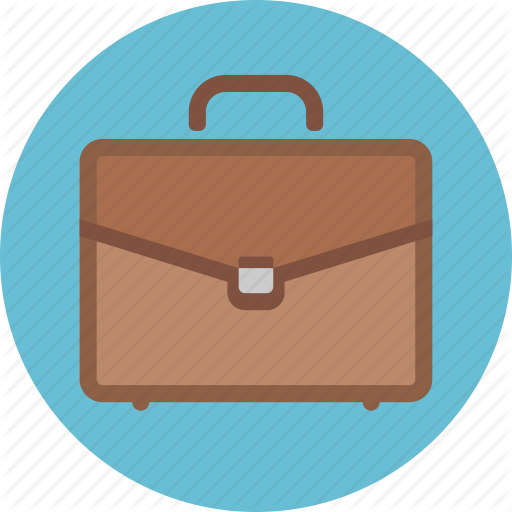 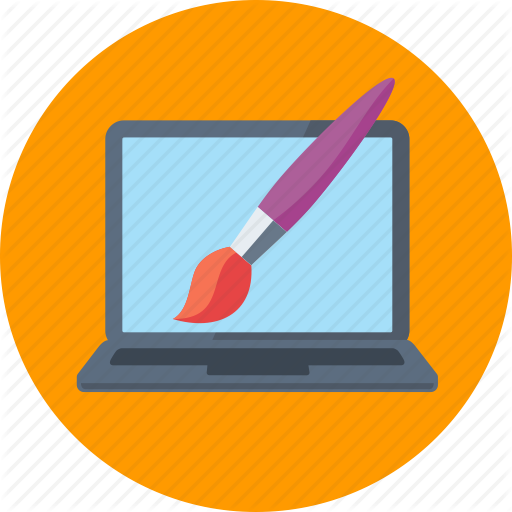 Урок 5
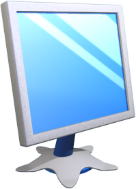 Електронні та друковані портфоліо
Розділ 1 § 5
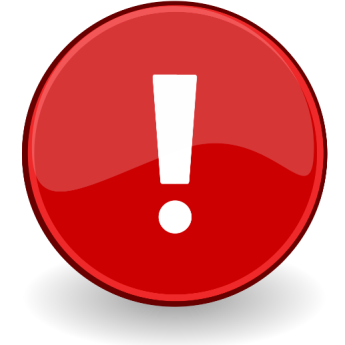 Портфоліо — збірка (широке портфоліо) виконаних робіт та напрацювань певної особи (компанії).
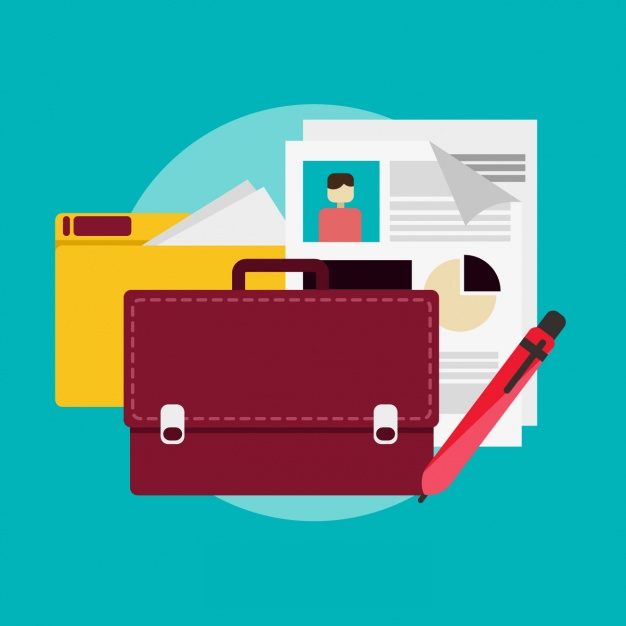 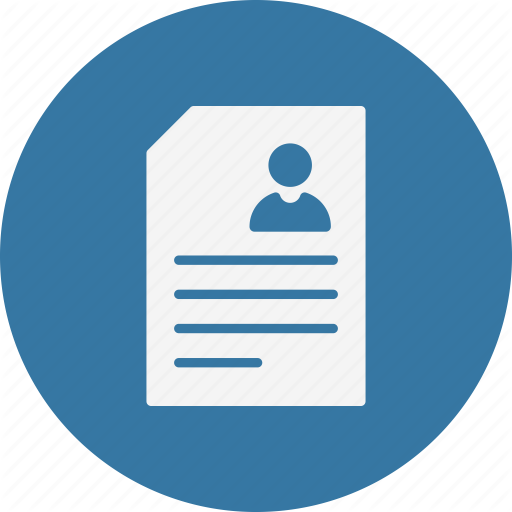 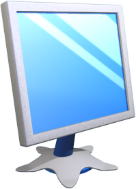 Електронні та друковані портфоліо
Розділ 1 § 5
Портфоліо може бути:
на папері
в електронному вигляді
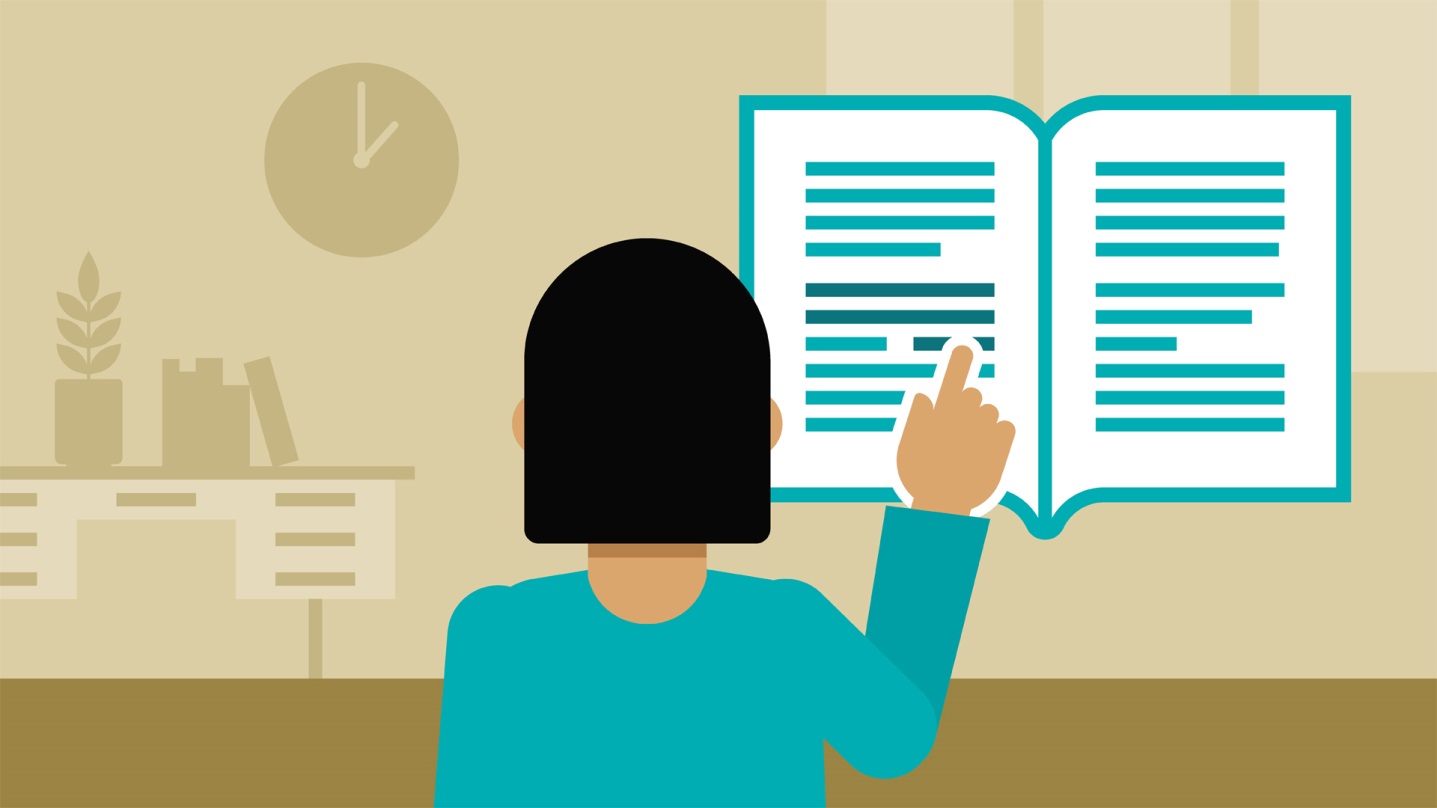 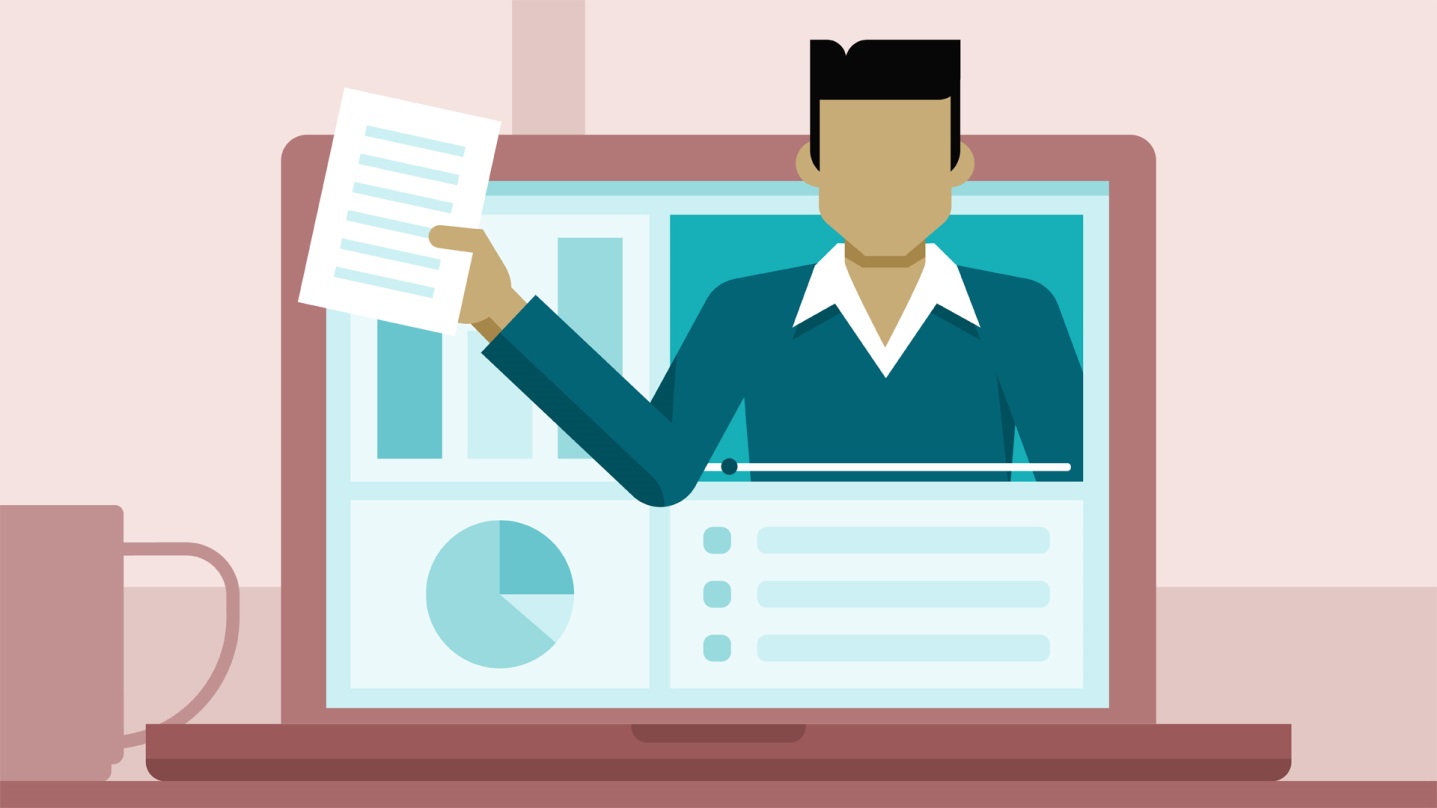 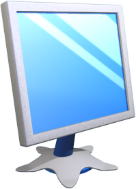 Електронні та друковані портфоліо
Розділ 1 § 5
Електронне портфоліо може зберігатись:
локально
глобально
бути доступним лише визначеному колу людей
бути доступним для всього світу — для користувачів інтернету
Глобально доступне портфоліо інакше називається веб-портфоліо.
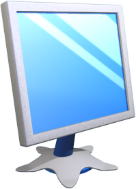 Електронні та друковані портфоліо
Розділ 1 § 5
Портфоліо — це спосіб фіксування, накопичення, оцінки і самооцінки особистих досягнень за певний проміжок часу.
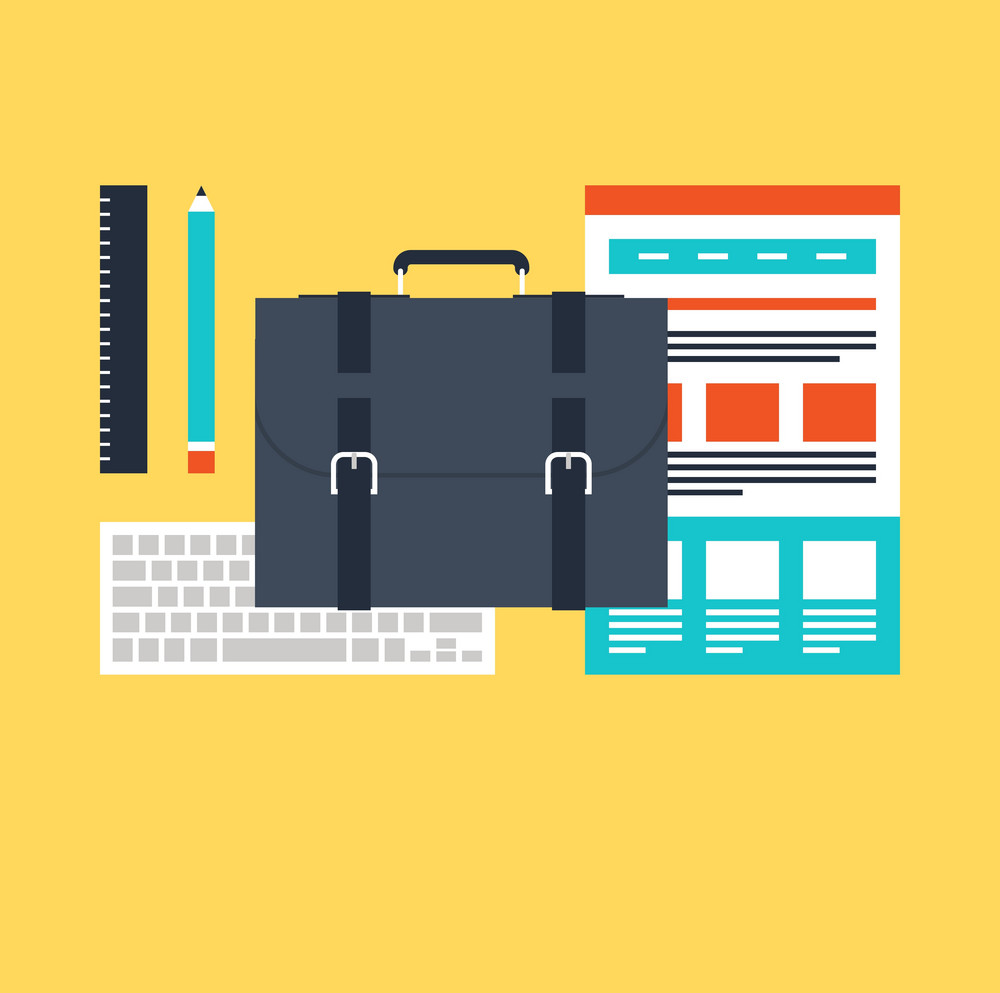 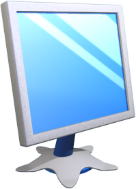 Електронні та друковані портфоліо
Розділ 1 § 5
Мета портфоліо: накопичення досягнень, відслідковування професійного прогресу, представлення діяльності і професійного розвитку за окремий проміжок часу.
Завдання портфоліо:
проаналізувати і узагальнити свою роботу;
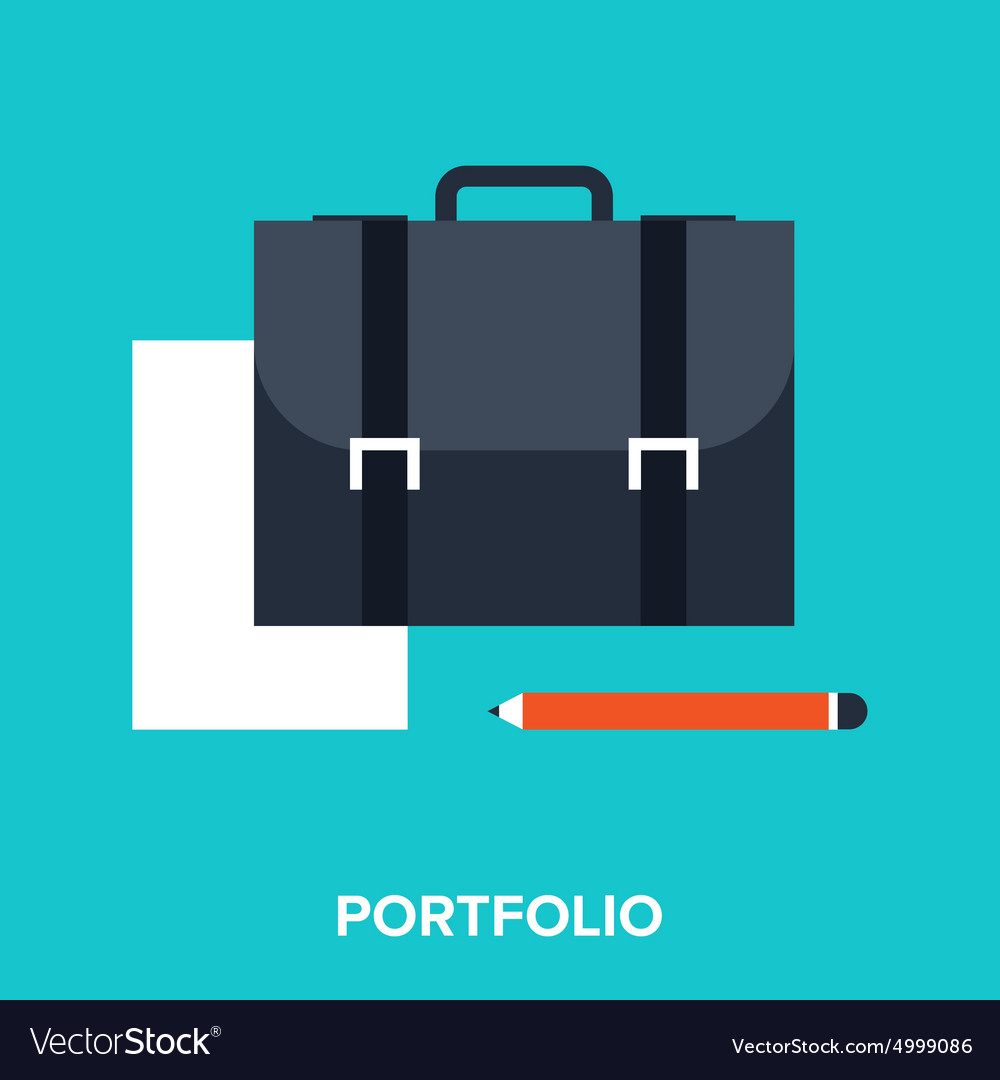 відобразити динаміку свого професійного росту;
представити досвід своєї роботи найбільш повно і ефективно.
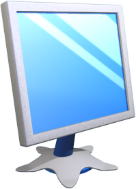 Електронні та друковані портфоліо
Розділ 1 § 5
Функції портфоліо:
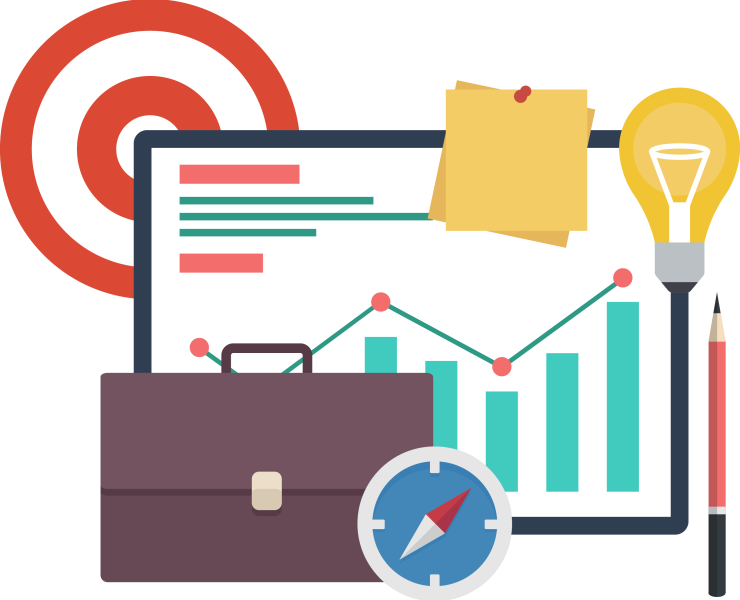 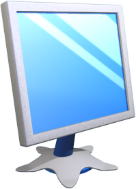 Електронні та друковані портфоліо
Розділ 1 § 5
Види Портфоліо:
Особистий
Тематичний
Можна назвати професійним портретом. Портрет розповідає про особистість працівника. Його пропонується виконувати у формі резюме.
Може включати: 
• план; 
• пояснювальну записку; 
• обґрунтування теми, своє бачення даної теми, яких результатів очікуєте; 
• власні роботи (анкети, тести, твори, презентації, сайти, малюнки); 
• самоаналіз проведеної роботи; 
• підведення підсумків, визначення перспектив.
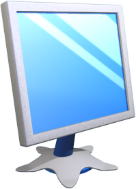 Електронні та друковані портфоліо
Розділ 1 § 5
Методика формування портфоліо
Різні проекти, дослідження, папки з грамотами, дипломами та багато інших матеріалів. Це і є складова вашого портфоліо — потрібно тільки відібрати головне і систематизувати.
Для чого я хочу створити портфоліо?
Що я хочу включити в портфоліо?
Як буде організований портфоліо?
Де буде зберігатися портфоліо і хто до нього буде мати доступ?
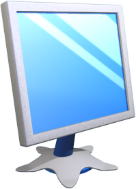 Електронні та друковані портфоліо
Розділ 1 § 5
Рекомендації оформлення портфоліо:
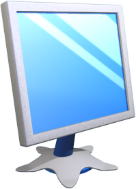 Електронні та друковані портфоліо
Розділ 1 § 5
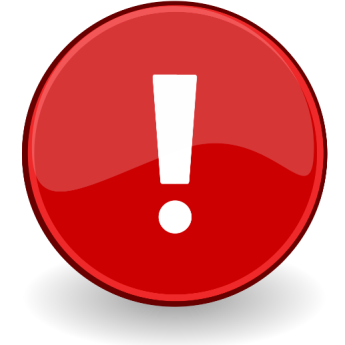 Резюме — це коротке узагальнення найважливіших відомостей про особу. Зокрема в ньому подаються дані про освіту, професійний досвід, а також основні біографічні дані.
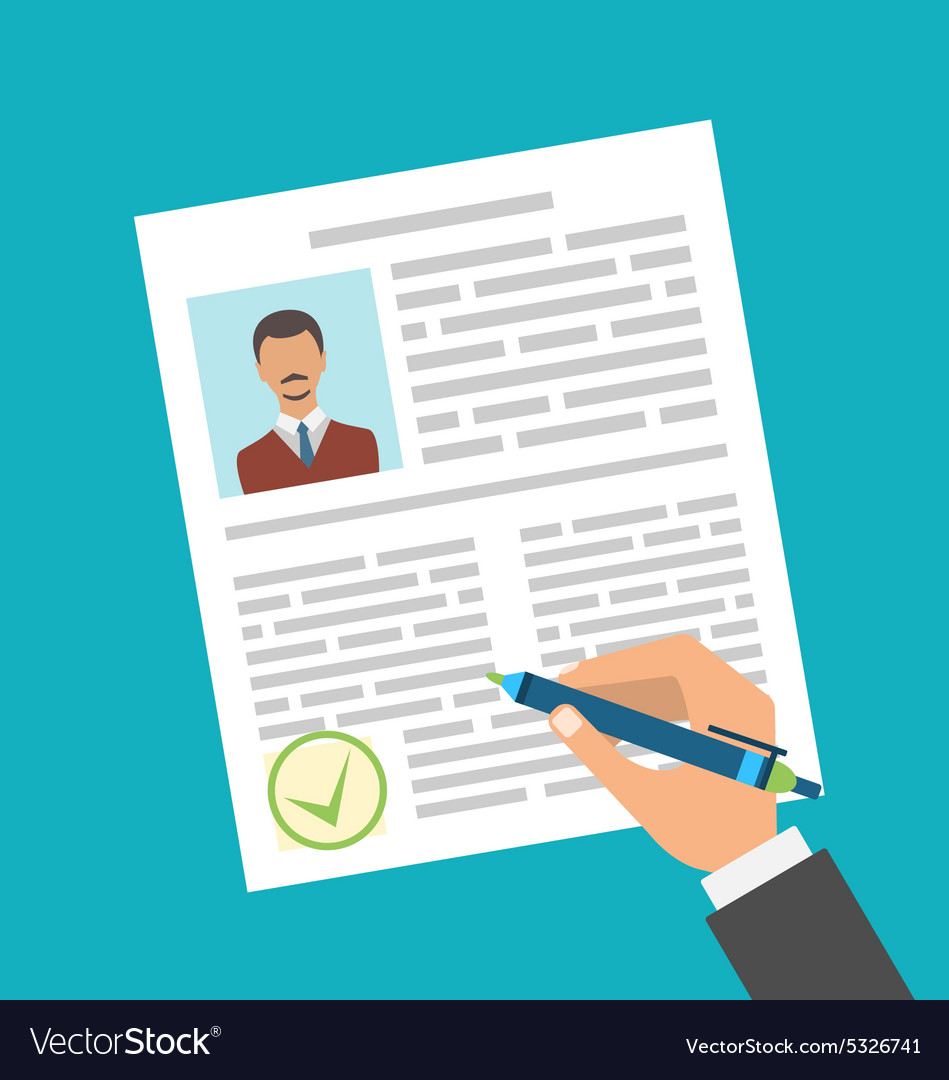 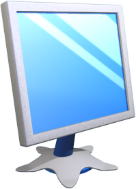 Електронні та друковані портфоліо
Розділ 1 § 5
Вимоги до складання резюме:
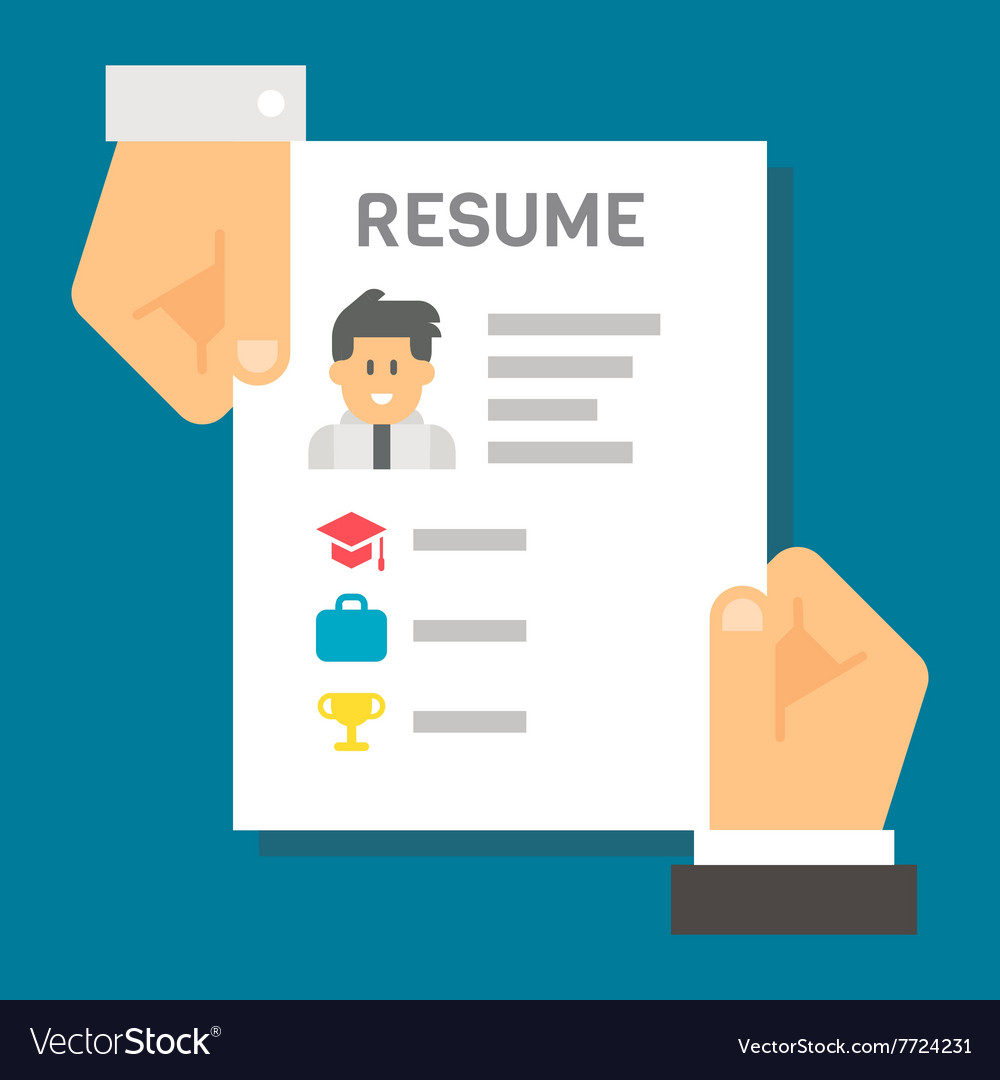 вичерпність інформації з акцентом на основних елементах;
грамотність, бездоганний друк;
чітке оформлення;
персоніфікація резюме.
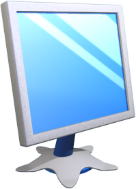 Електронні та друковані портфоліо
Розділ 1 § 5
Види резюме:
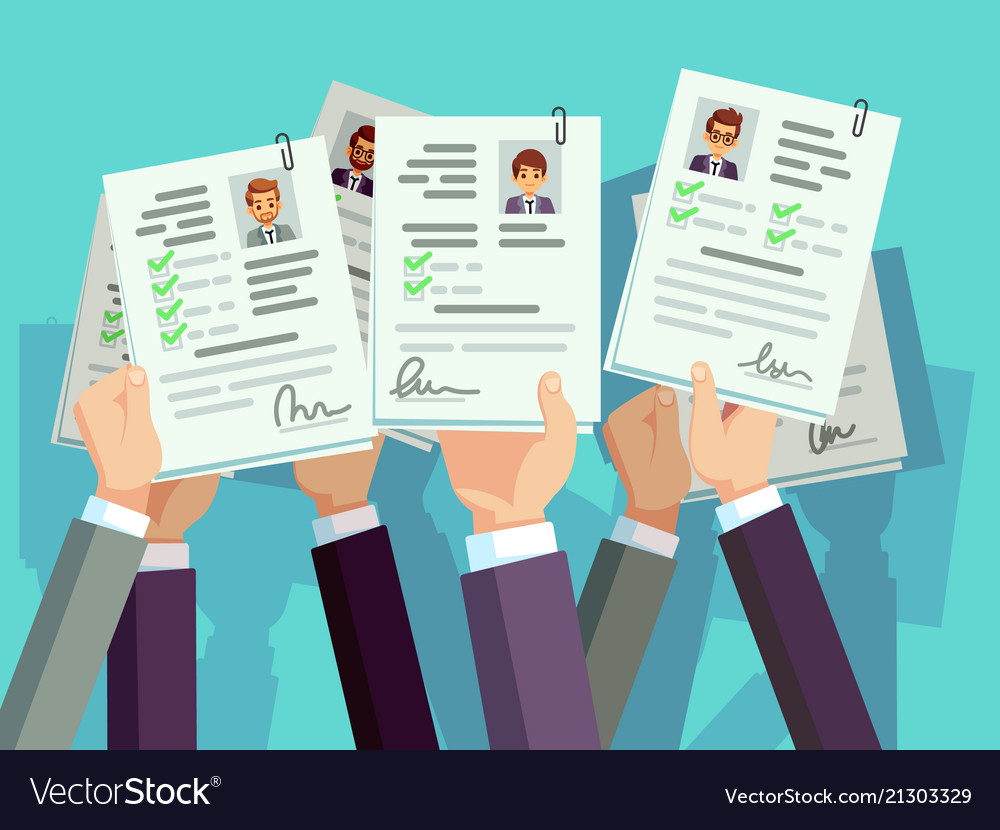 звичайне, або стандартне (довільне),
хронологічне (висвітлює досвід за роками),
функціональне (демонструє освіту й потенціал автора, увиразнює професійні здібності, підтверджені попередніми роками діяльності).
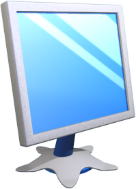 Домашнє завдання
Розділ 1 § 5
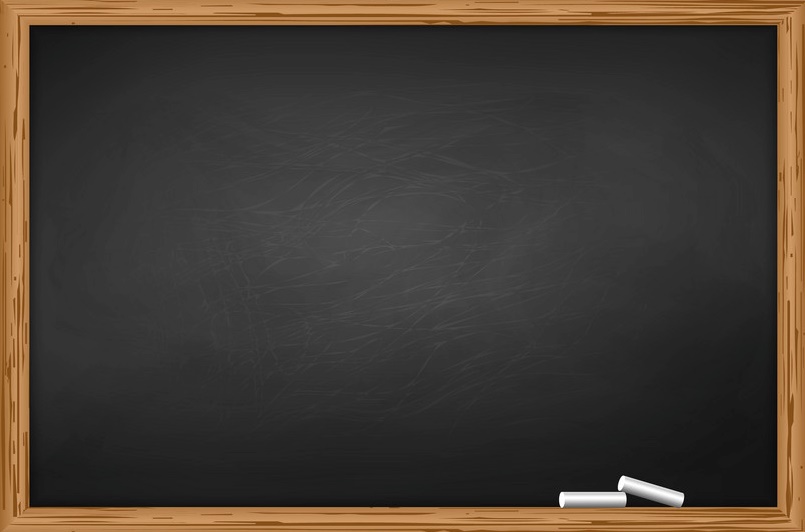 Скласти  власне резюме
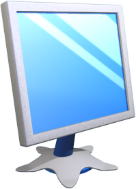 Працюємо за комп’ютером
Розділ 1 § 5
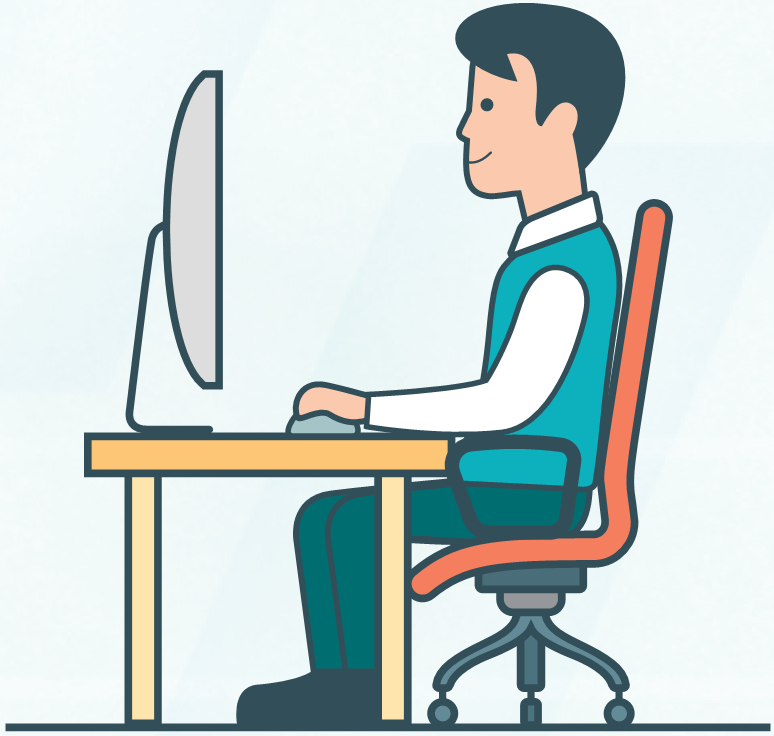 Створіть власне учнівське портфоліо
1.	Розмісіть роботу на Google-диску, надайте доступ, для перегляду і редагування учителю і 2 однокласникам.
2.	Перегляньте проектну роботу своїх друзів. Додайте коментарі. Порівняйте змістовну частину і оформлення.
3.	Оцініть власну роботу і переглянуті роботи.